Supply Chain Resilience in the COVID Age
What a Journey!
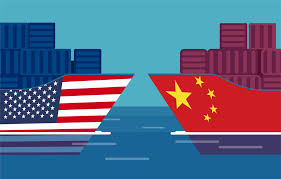 Set-up to 2020
What changed in 2020?
What changes in 2021? 
Long term supply chain implications
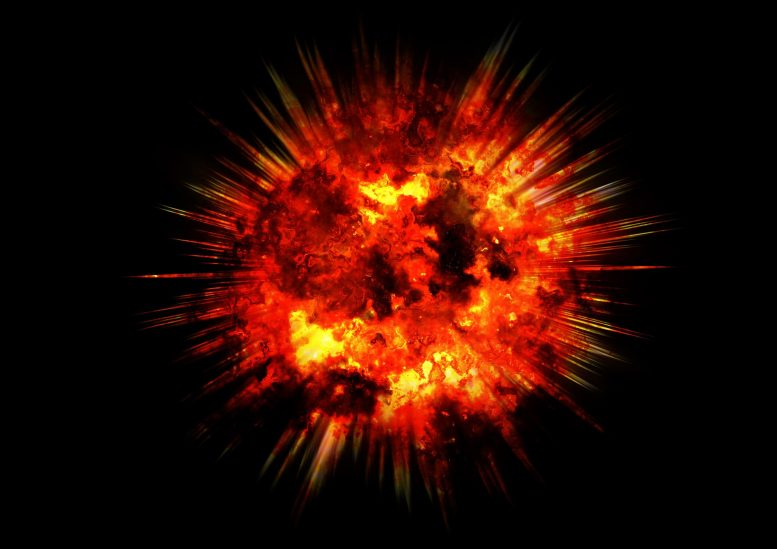 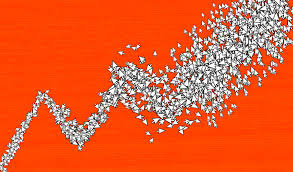 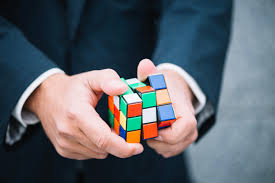 2 Years Ago…this was shifting
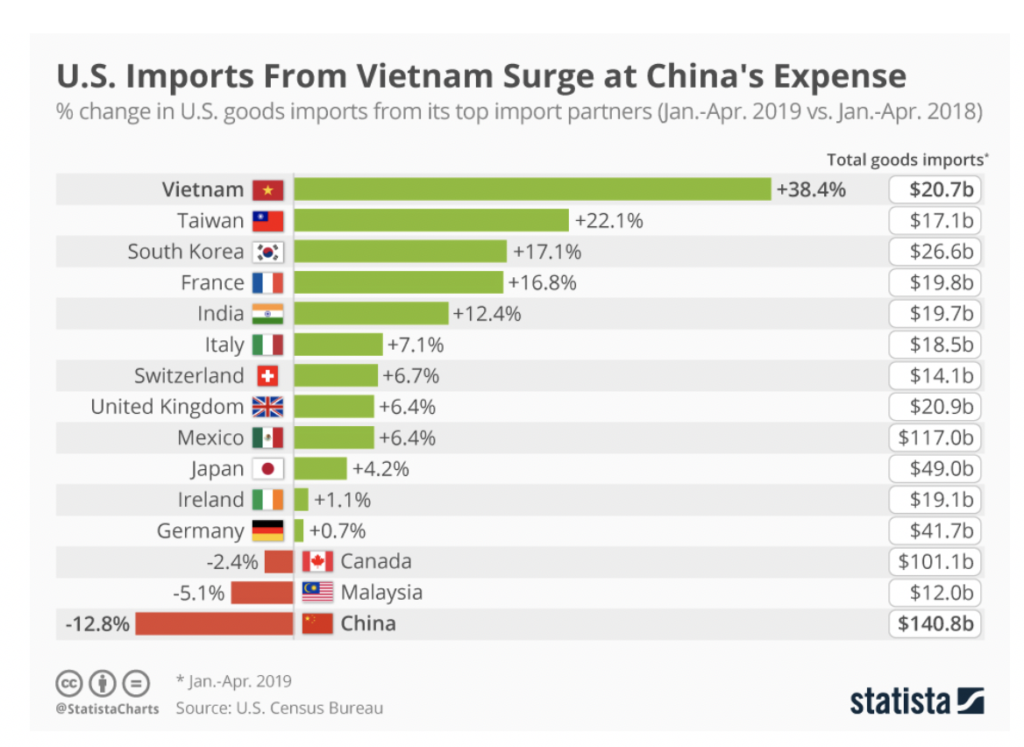 And then 2020 happened…
Demand Uncertainty
Availability
Logistics
Tariff holdover
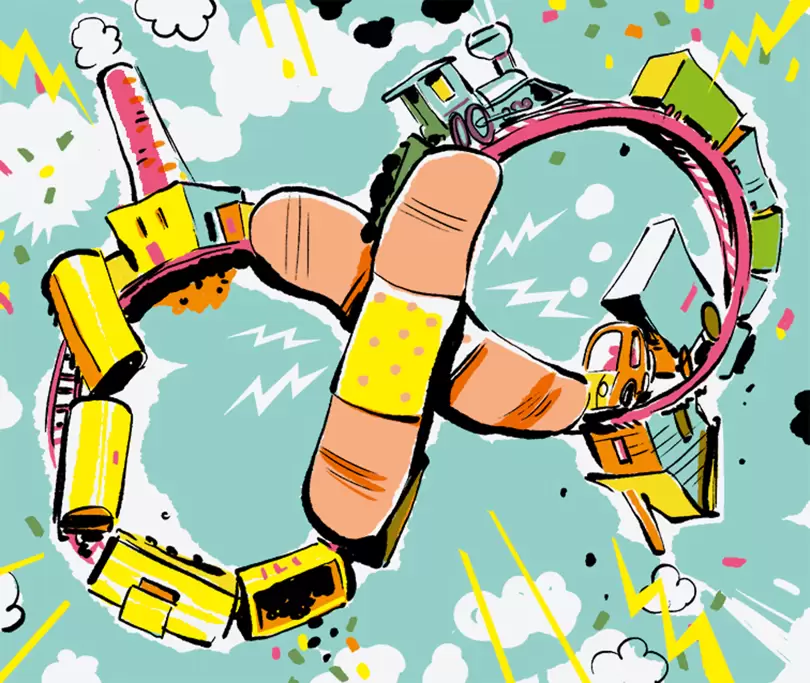 Realization: We don’t have the chops to manufacture enough in the USA!
Credit: Britt Spencer
2021  - What is in store for us?
Continued Logistics Challenges
Passenger flights down
Airlines shifting to more freight-only flights
Stops and Starts
Scramble for space and supply
Unexpected shortages (IC’s, packaging material, PPE)
Tension with China
Biden administration not backing down
Shortages
Lower level material
Worker availability
Government rules 
Surprises
Unknown unknowns….
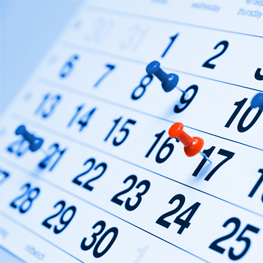 Long Term Implications?
Increased automation in manufacturing and logistics
More investment in industrial segment in the USA
Higher value placed on shorter supply chains
More repair versus return
Diversification for increased resilience
Higher value placed on supply chain management
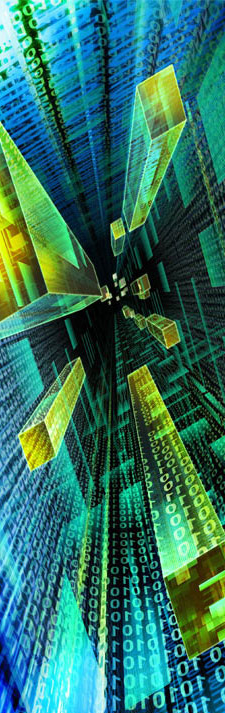 Develop a Strategy and Execute
Punitive Tariff Reduction: 
Shift to non-China country for Substantial Transformation
Launch next gen product elsewhere
De Minimus shipping – small batch shipments
Invest in resilience
Use total landed cost when making supplier decisions
Know where your supply is located and reduce risk
Purposeful Supply Chain Management & Design
Double down on Supply and Operations Planning
Know where your supply is located and reduce risk
2nd source
Inventory positions
Diversify
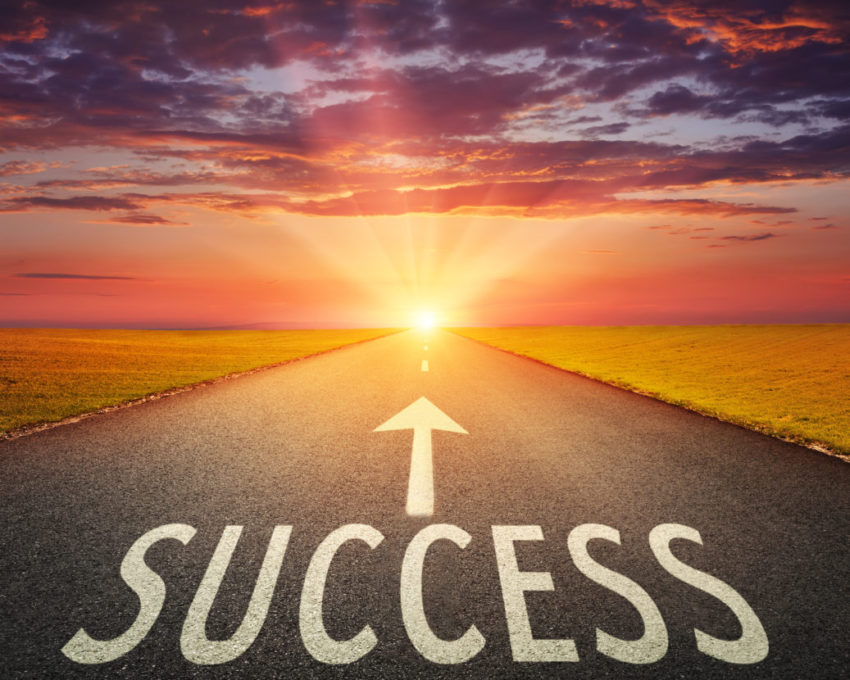 marcy@ontap.consulting
925-437-4125